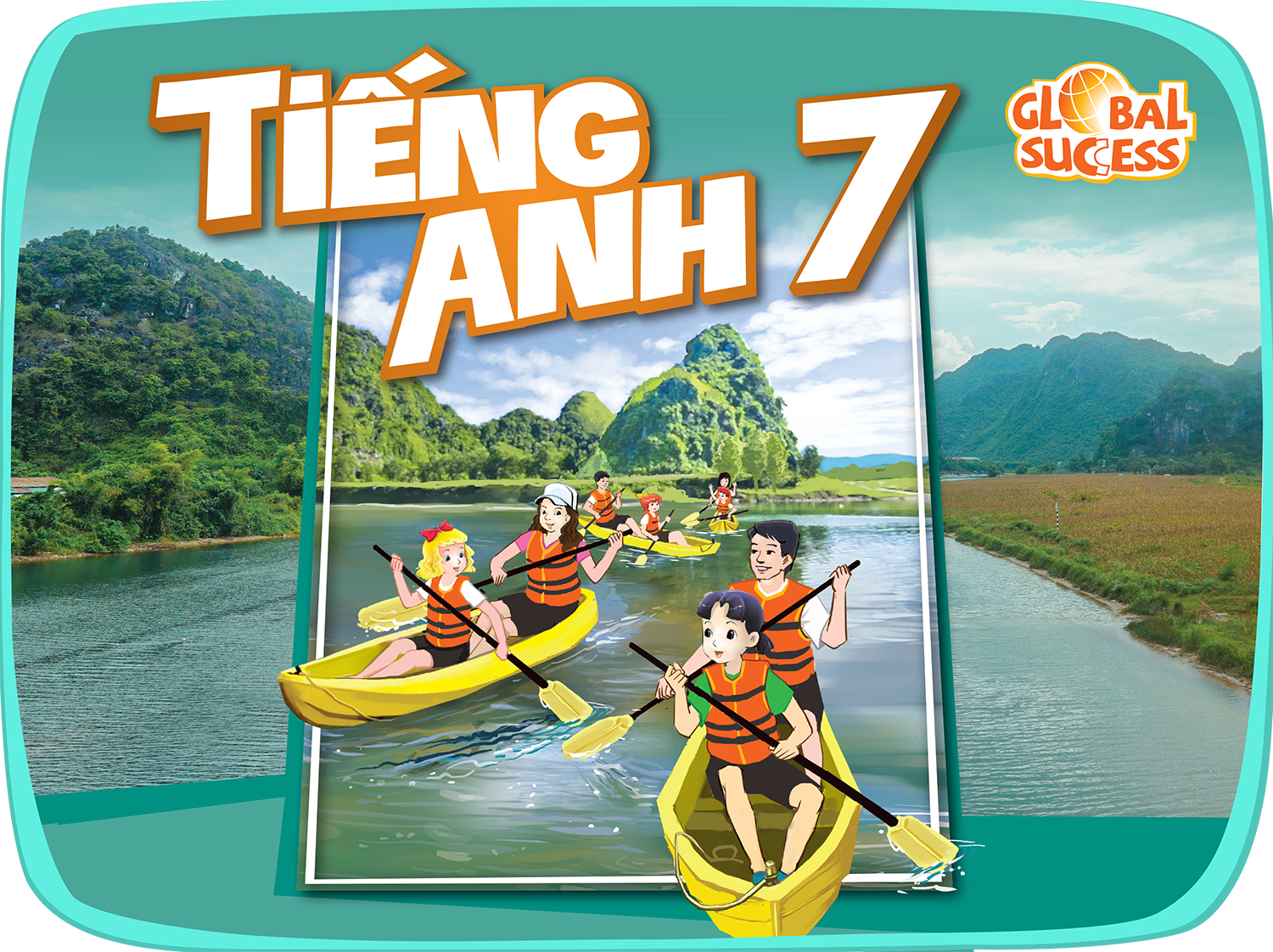 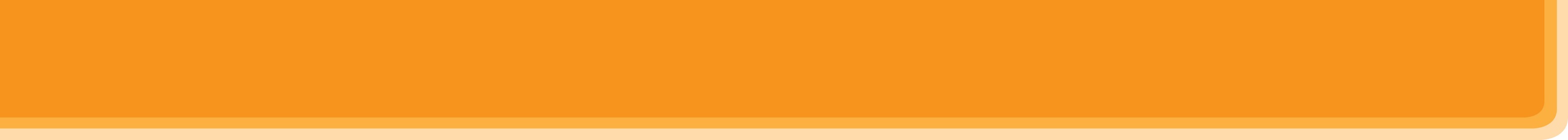 WARM-UP
hydro
solar
coal
TYPES OF ENERGY
oil
natural gas
wind
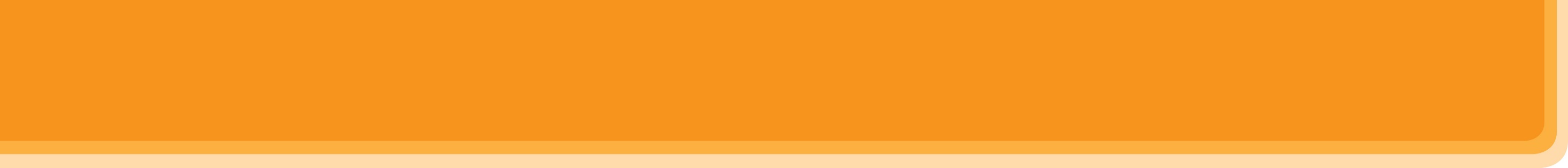 Thursday,April 6th 2023
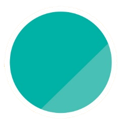 10
Unit
ENERGY SOURCES
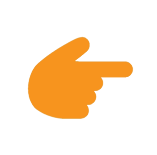 LESSON 5: SKILLS 1 p.110
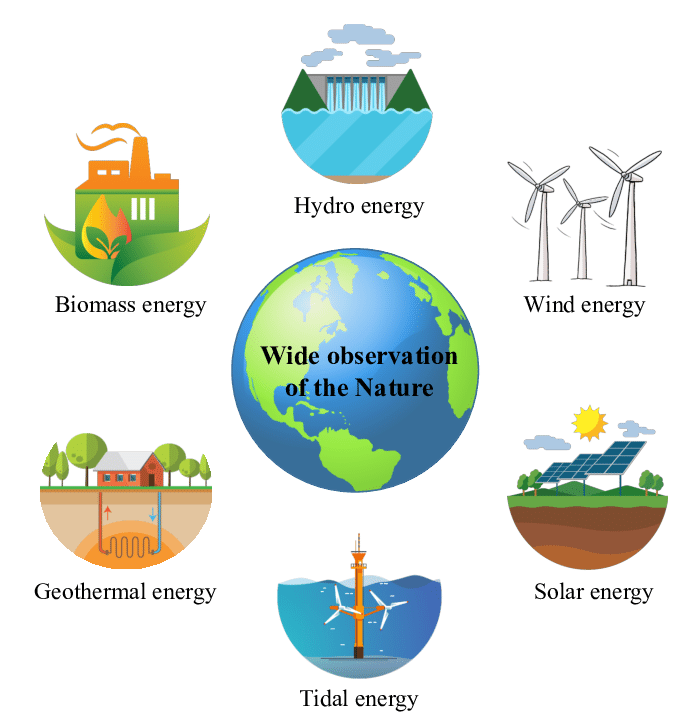 Unit
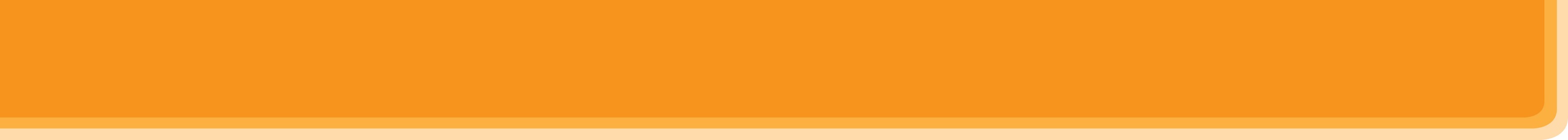 READING
1
Work in pairs. Discuss the following questions.
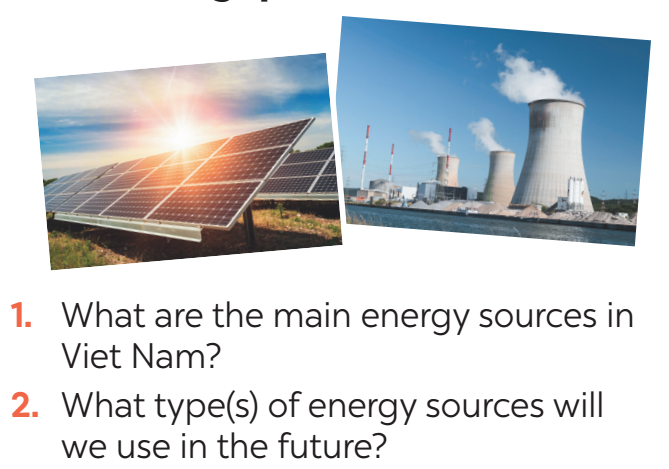 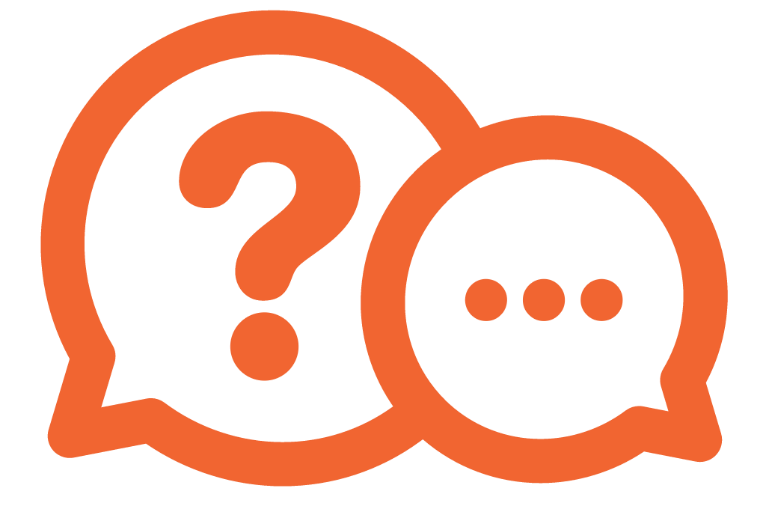 2.Mr Lam is giving a lecture on energy sources .Read the text and choose the best option A,B or C to complete the sentences
* Vocabulary:
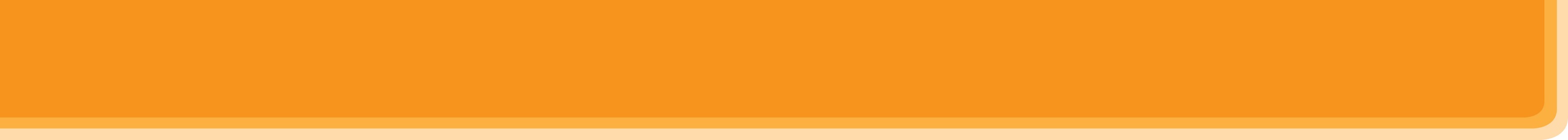 READING
produce (v)
= to make things, mostly in large quantity

Examples: 
Companies produce many toys for children before Christmas.
/prəˈdjuːs/
sản xuất
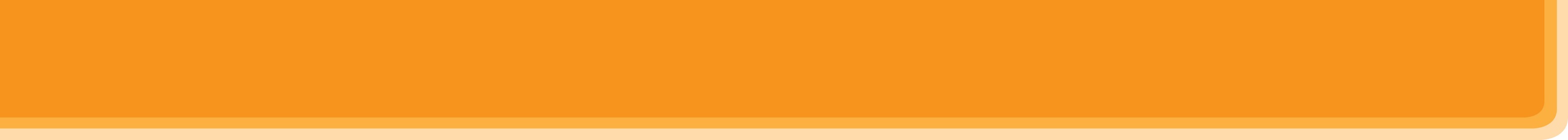 READING
limited (adj)
= not very great in amount or extent

Examples: 
Coal is limited.
/ˈlɪmɪtɪd/
hạn chế ,có giới hạn
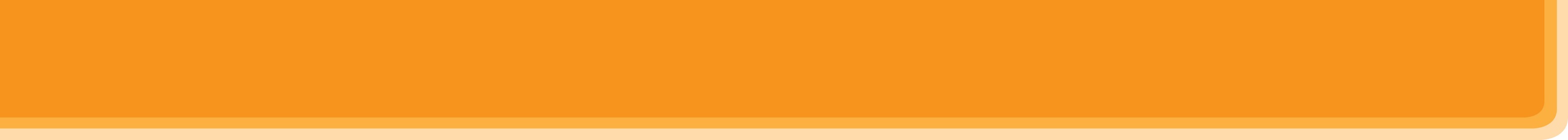 READING
available (adj)
= that you can get, buy or find

Examples: 
The coal takes a long time to be available again.
/əˈveɪləbl/
có sẵn
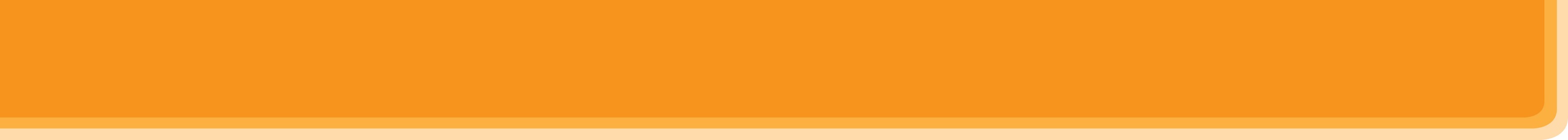 READING
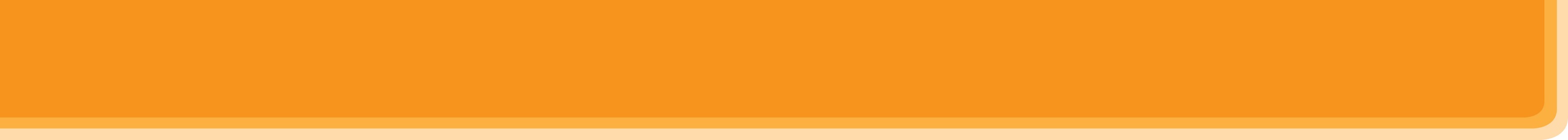 READING
2
Read the text and choose the best option to complete the sentences.
1. Non-renewable sources are cheap and ______.
A. available  			B. easy to use  		C. expensive

2. ______ come from the sun, wind or water.
A. Renewable sources	B. All energy sources	C. Non-renewable sources

3. When energy comes from water, we call it ______.
A. wind energy 		B. solar energy		C. hydro energy

4. Renewable energy sources are better for ______.
A. the environment 		B. our cars			C. hydro energy
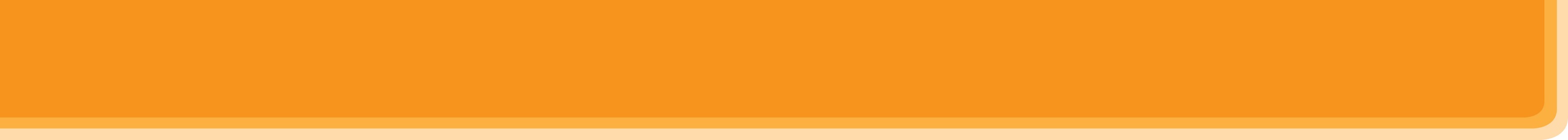 READING
3
Read the text again and answer the questions.
1. How many energy sources are there? What are they?
_________________________________________________________
2. What do non-renewable sources include? _________________________________________________________
3. What are the advantages of renewable energy?
_________________________________________________________    
4. What will we rely more on in the future?
_________________________________________________________
There are two. They are non-renewable and renewable.
They include coal, oil and natural gas.
It’s available, clean, and safe to use.
We will rely more on renewable energy sources in the future.
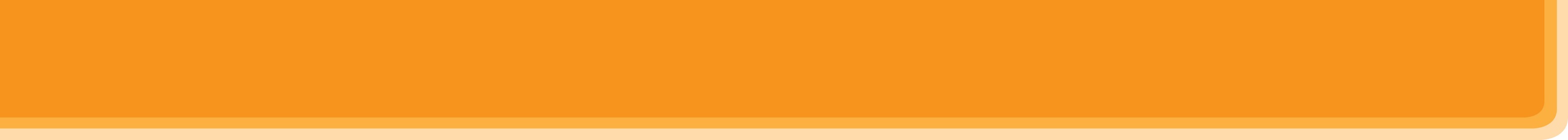 SPEAKING
4
Work in groups. Discuss and put the following words or phrases in the appropriate columns.
run out	limited		easy to use 		cheap		expensive
available	safe to use	good for the environment
easy to use
run out
limited
cheap
expensive
available
safe to use
good for the environment
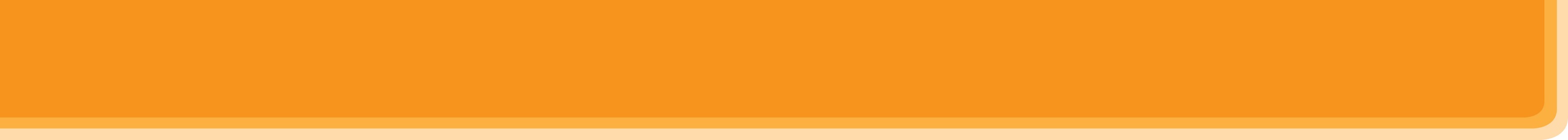 SPEAKING
Work in pairs. Ask and answer questions about the advantages and disadvantages of different energy sources
5
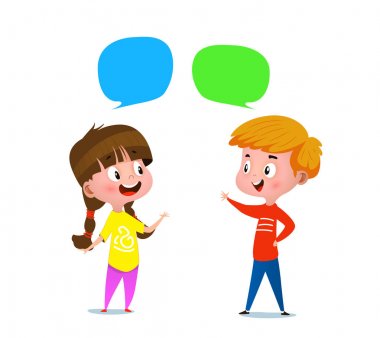 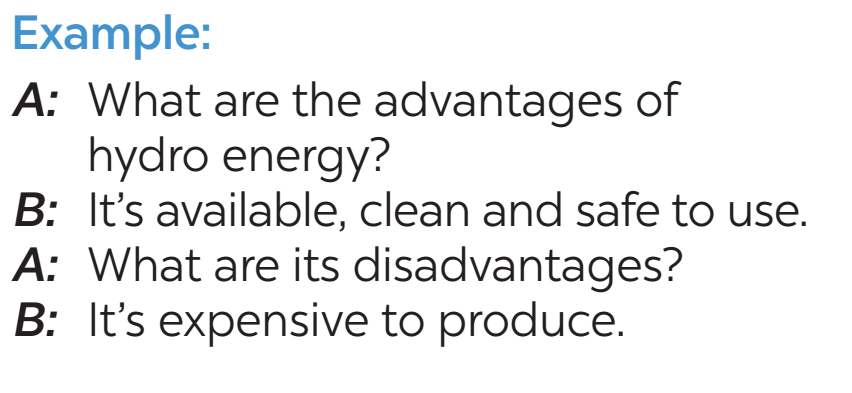 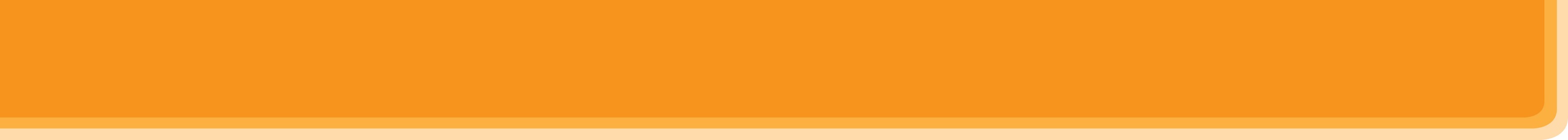 PRODUCTION
6
Presentation: Advantages and disadvantages of a source of energy.
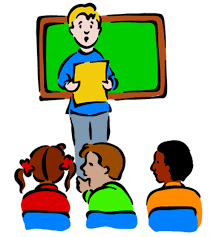 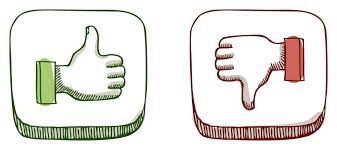 A: What type of energy is oil? 
B: It is a non-renewable source of energy, because it can't be easily be replaced. 
A: What are its advantages and disadvantages? 
B: It can be used to power machinery, but it also pollutes the environment.
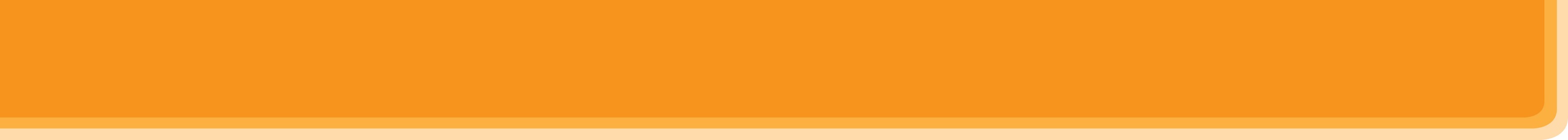 CONSOLIDATION
1
WRAP-UP
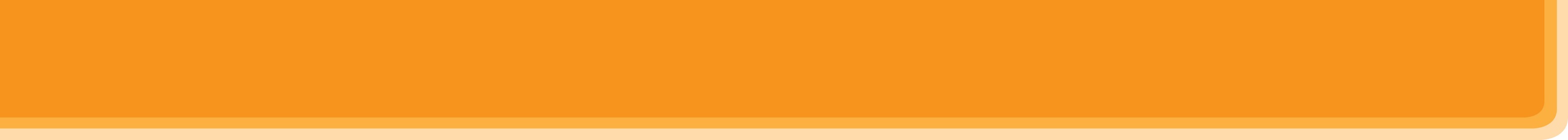 CONSOLIDATION
2
HOME ASSIGNMENTS
Make sentences using the vocabulary
Do exercises in part C,D on p.80-81 in the workbook.
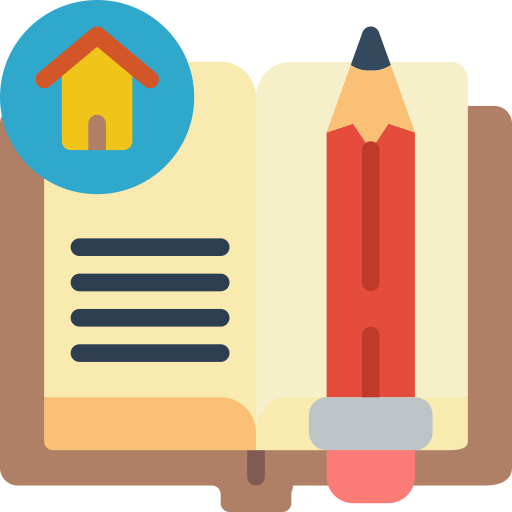 Website: sachmem.vn
Fanpage: facebook.com/sachmem.vn/